Svijet nakon Tesle
Tea Vaktarić 8.a OŠ Stjepana AntolovićaPrivlaka
Naizmjenična struja
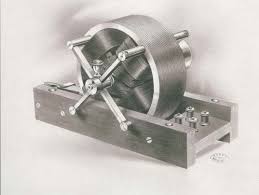 Svjetska izložba u Chicagu 
 Rat struja- T. Edison 

 Sigurna električna struja 

 Prijenos električne struje kroz svoje tijelo
12/11/2015
Dani Nikole Tesle 2015.
2
“Rasvjeta”
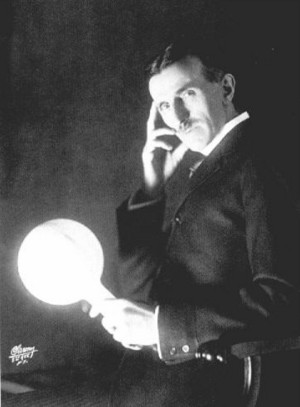 Najbolje iskorištena struja

 Flourescentna svijetla
       – koristio 40 godina prije nego li su
           ona industrijski patentirana
12/11/2015
Dani Nikole Tesle 2015.
3
Radio uređaj
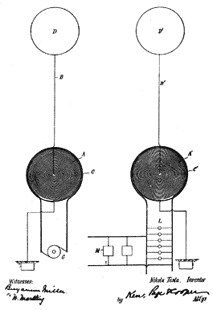 Otkriće radija prepisivalo se Marconiu – Vrhovni Sud

 Radio signali su još jedna komponenta daljinskog   
      upravljanja koje je Tesla demonstrirao  
      na prezentaciji svoga broda
12/11/2015
Dani Nikole Tesle 2015.
4
Laser
Jedan od najboljih primjera dobra i zla sklopljena u umu čovjeka 

 Transformirani u kiruške aplikacije

 Znanstvena fantastika – lasrerkse puške, smrtonosne zrake…
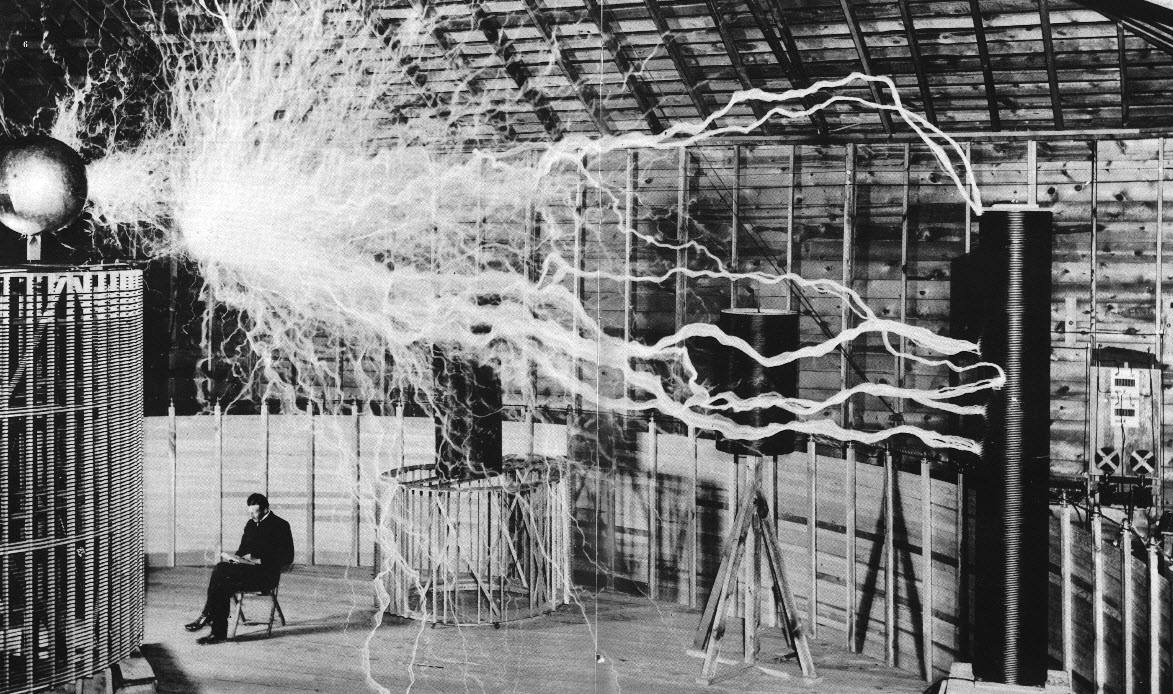 12/11/2015
Dani Nikole Tesle 2015.
5
Bežična komunikacija, bezgranična i besplatna komunikacija
J. Morgan – 150 tisuća dolara – izgradnja tornja 

 Prirodne frekvencije svemira kako bi transformirali podatke 

 Prva bežična komunikacija
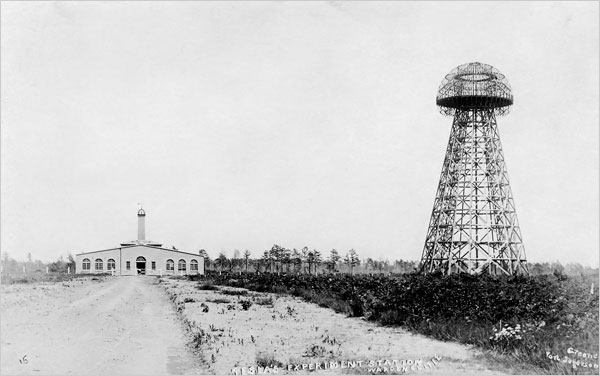 12/11/2015
Dani Nikole Tesle 2015.
6
San:                                        Besplatna struja za sve.
12/11/2015
Dani Nikole Tesle 2015.
7
12/11/2015
Dani Nikole Tesle 2015.
8